المملكة العربية السعودية
وزارة التعليم
إدارة التعليم بالمخواة
مدرسة الأمير سلطان بناوان
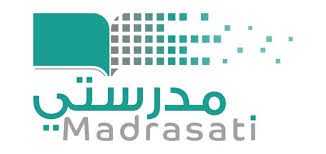 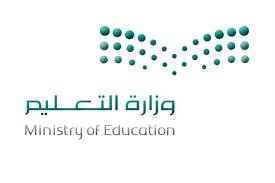 أهلا وسهلا بكم
طلاب الصف الرابع الابتدائي
المادة: لغتي
الموضوع: مدخل الوحدة الثانية
الاستاذ داود الشاووش
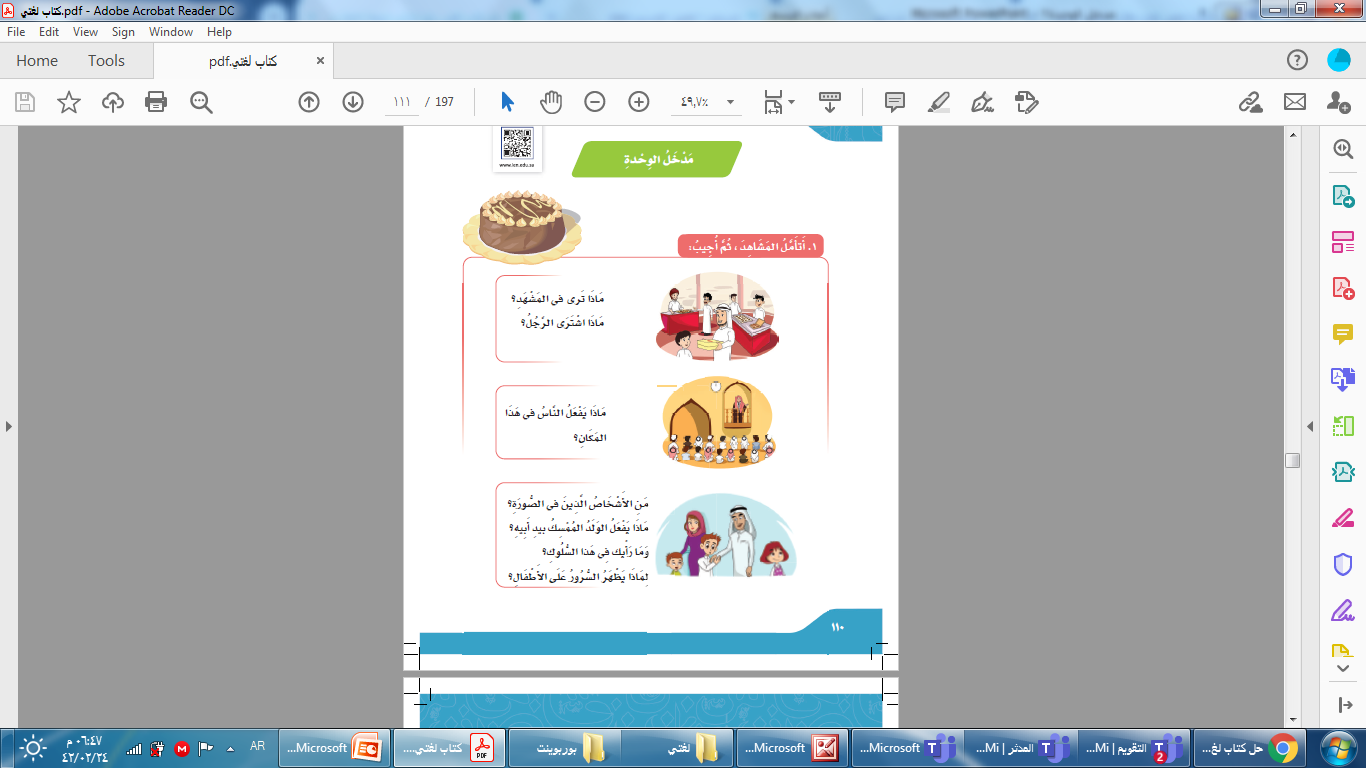 متجر لبيع الحلوى
اشترى كعكا
يستمعون لخطبة الجمعة
الأب والأم مع أطفالهم
يقبل يد والده
جميل جدا
صفحة 110
لأنه يوم العيد
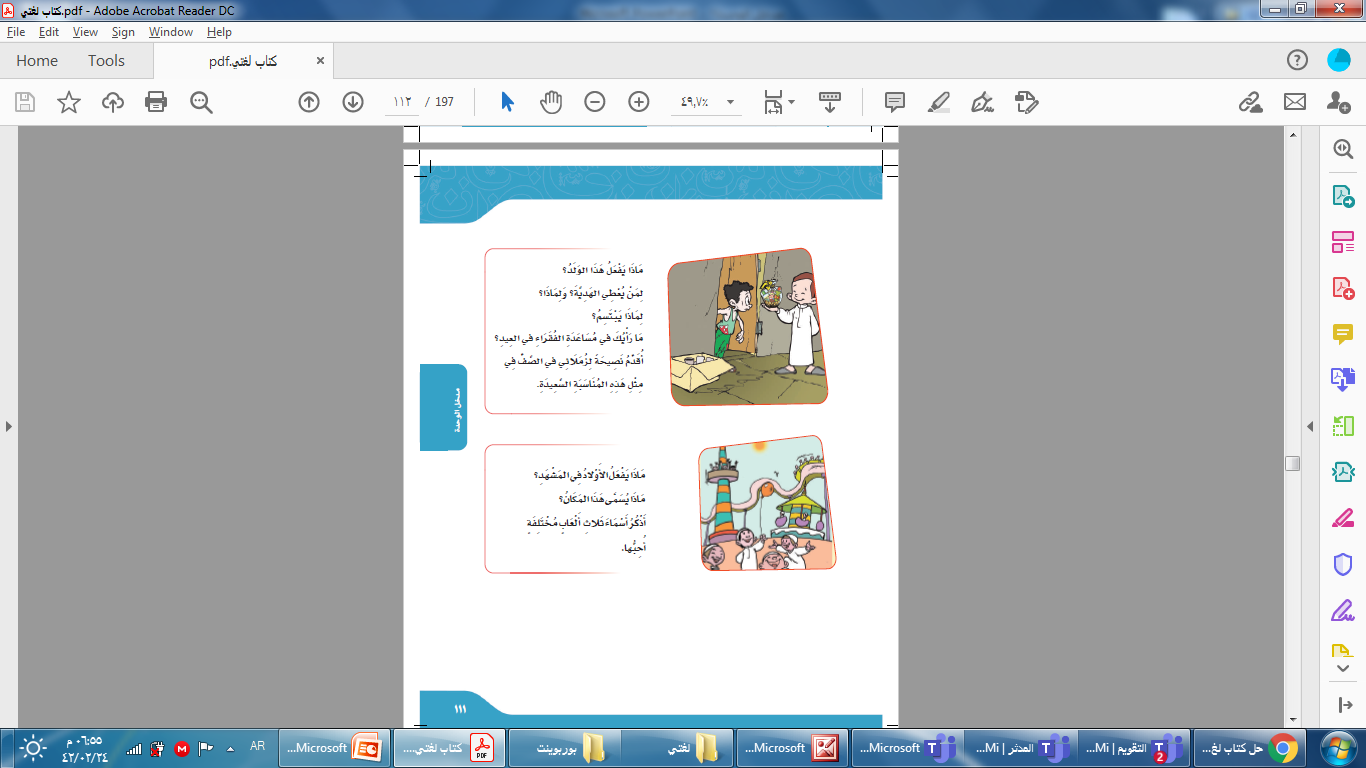 يقدم هدية
للطفل الفقير، لكي يسعده
لأنه سعيد بمساعدة الفقير
فعل جميل
أن نساعد المحتاجين، وندخل الفرحة إلى قلوبهم
يلعبون
مدينة الألعاب
سيارات التصادم
المراجيح
الألعاب المائية
صفحة 111
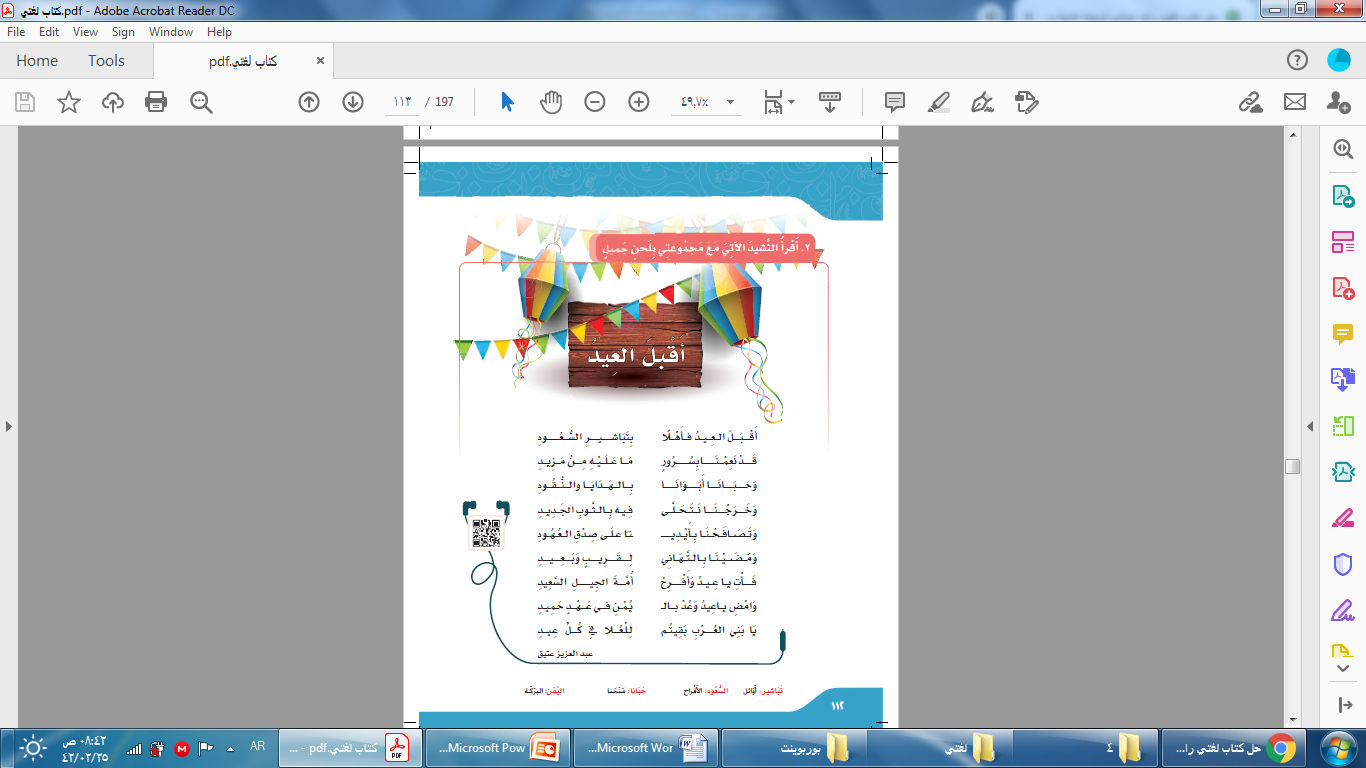 صفحة 112
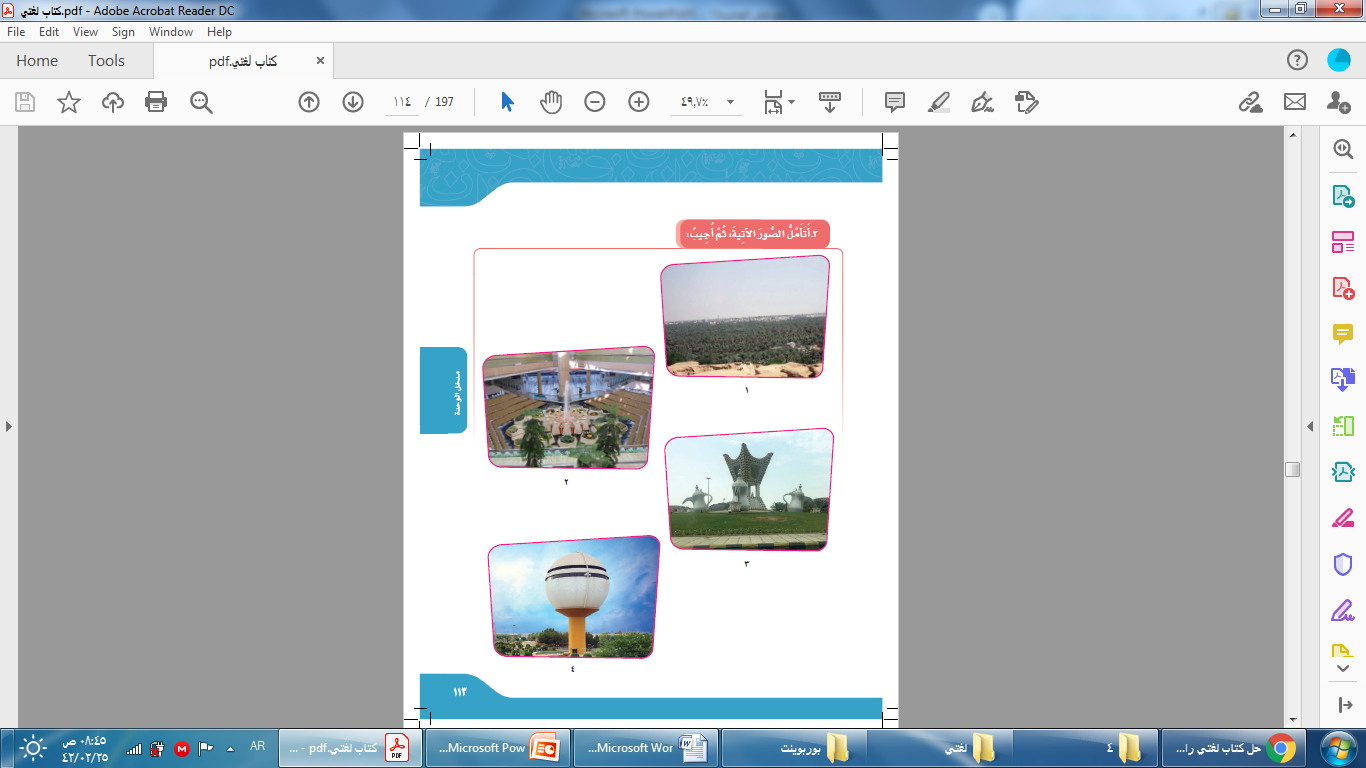 صفحة 113
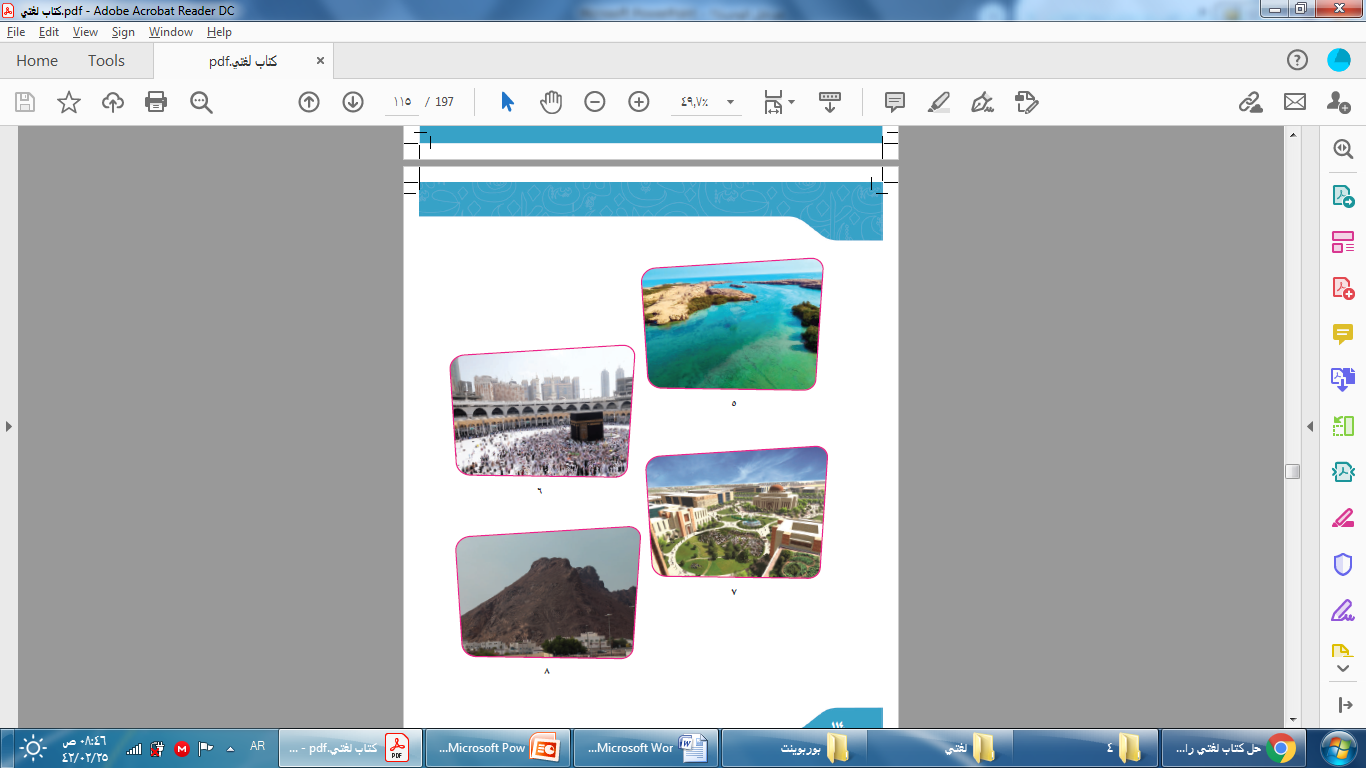 صفحة 114
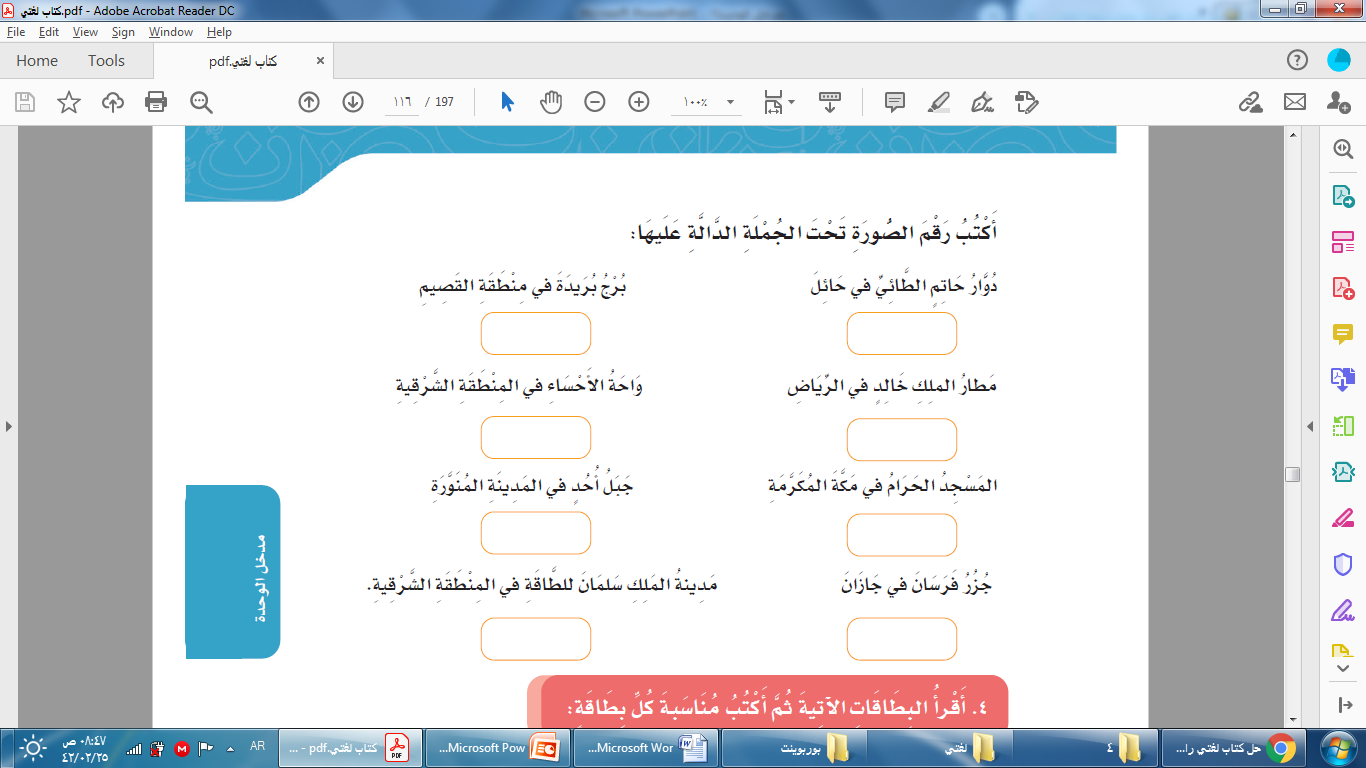 4
3
1
2
8
6
7
5
صفحة 115
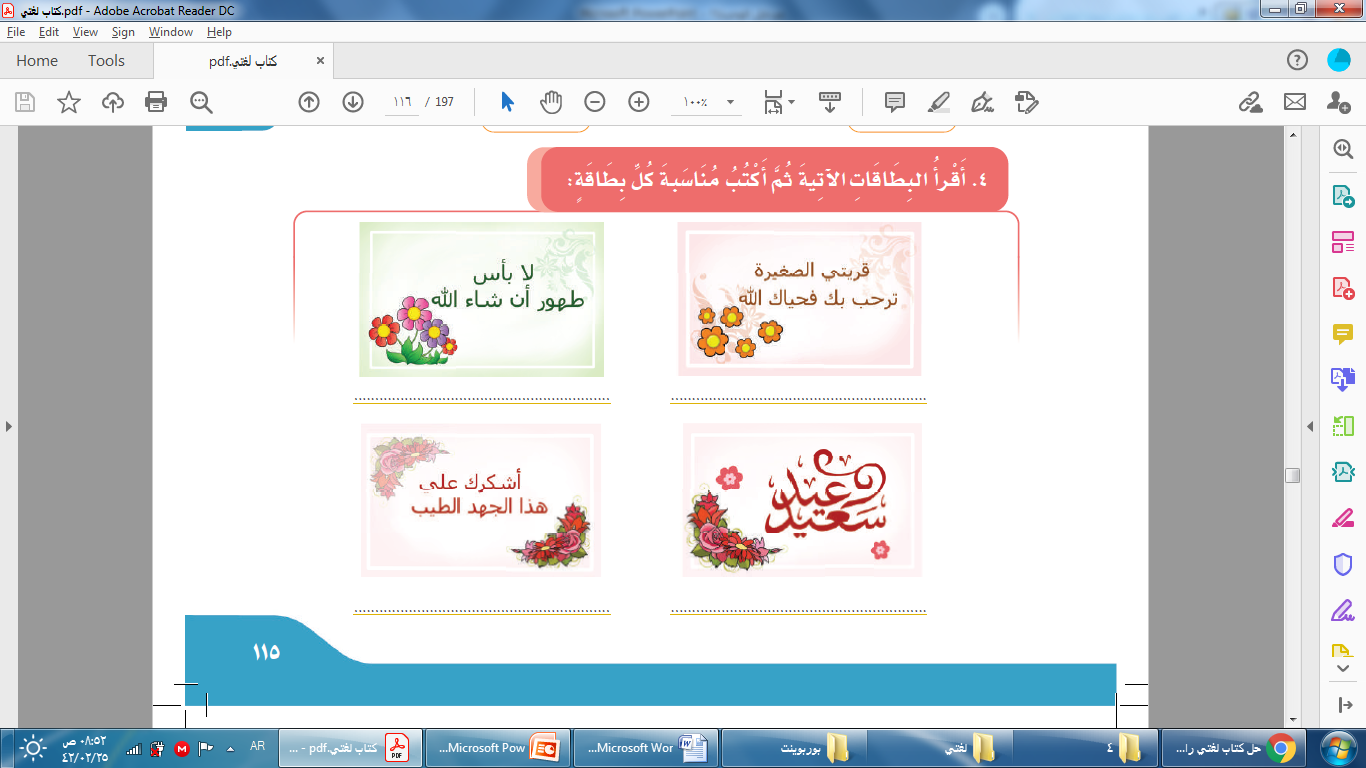 ترحيبية
الشفاء من المرض
شكر وتقدير
تهنئة بالعيد
صفحة 115
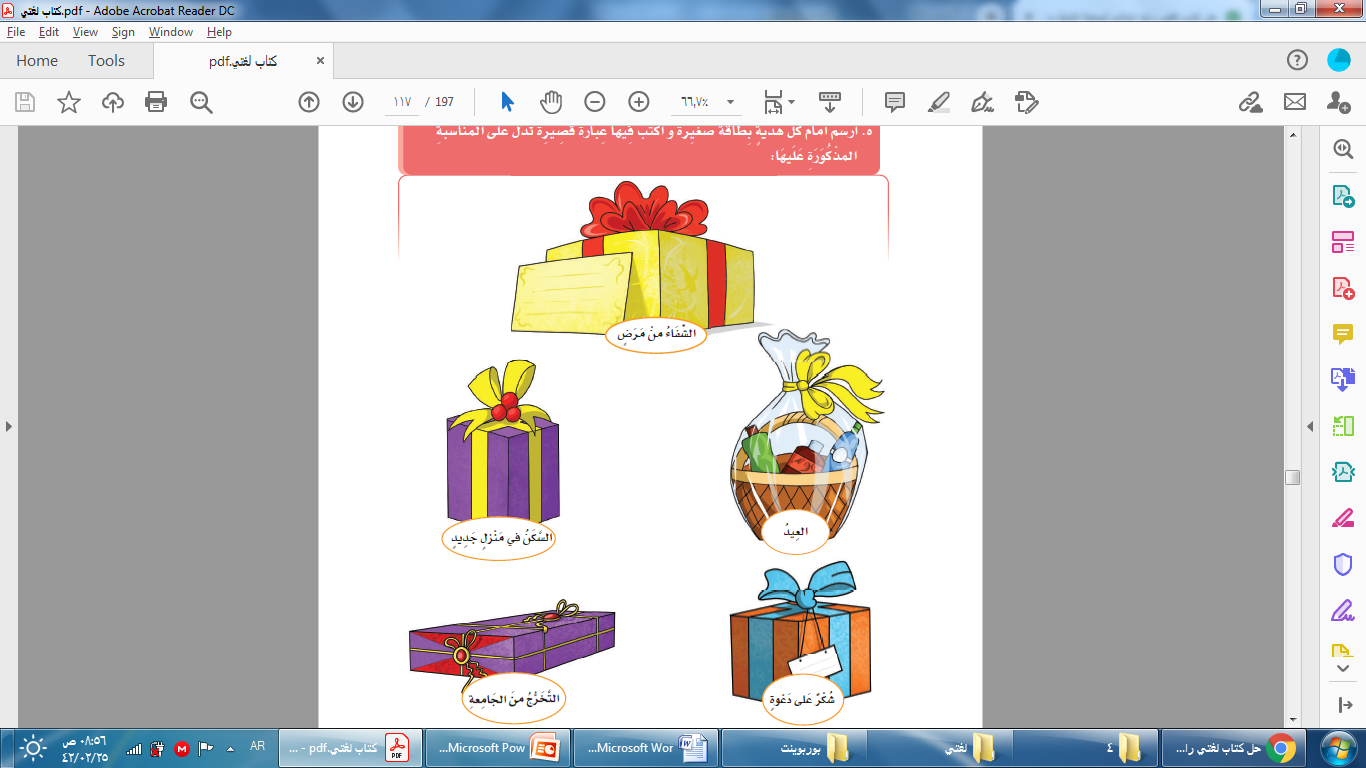 أرسم أمام كل هدية بطاقة صغيرة وأكتب فيها عبارة قصيرة تدل على المناسبة المذكورة عليها.
لا بأس طهور إن شاء الله
جعله الله منزلا مباركا
كل عام وأنتم بخير
ألف مبروك النجاح والتخرج
شكرا على تلبية الدعوة
صفحة 110
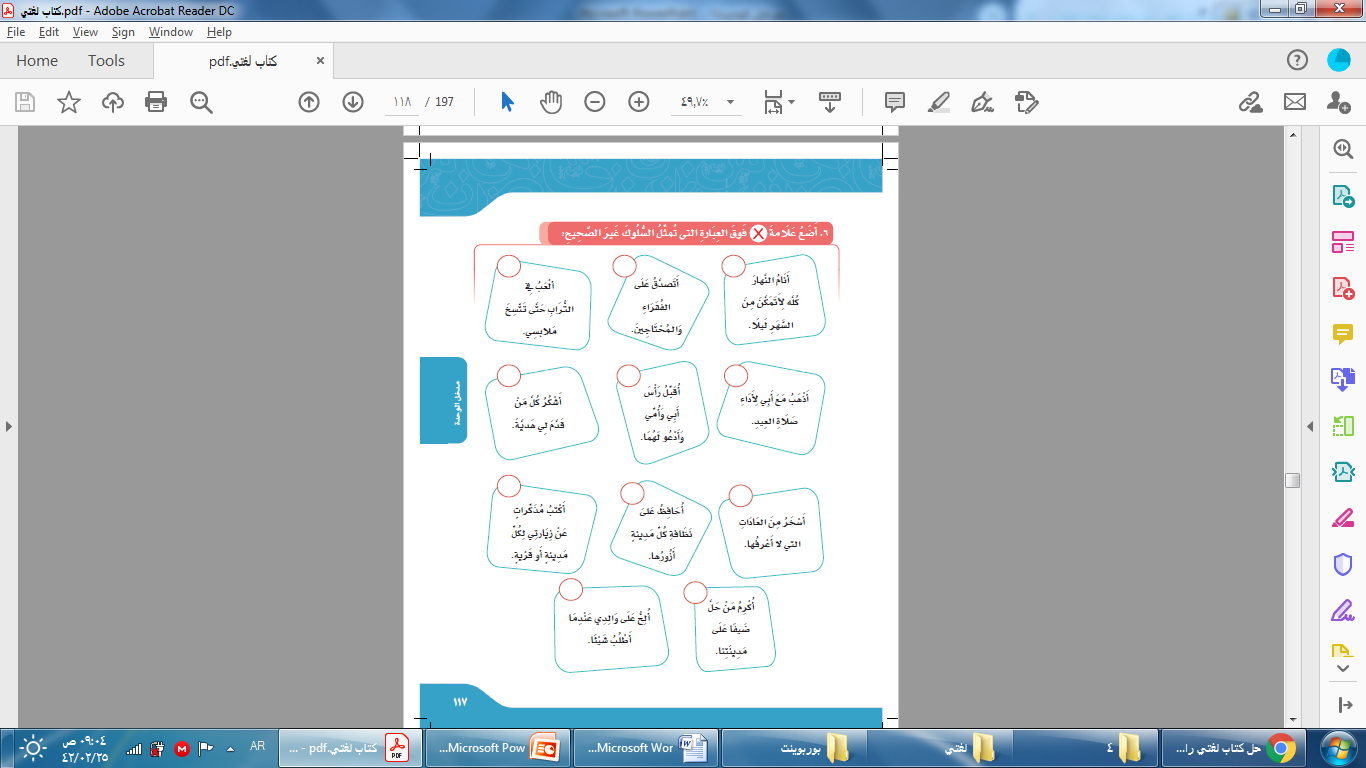 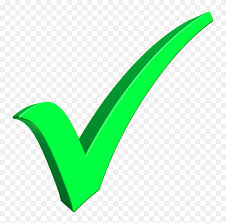 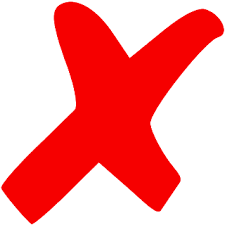 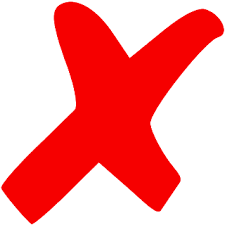 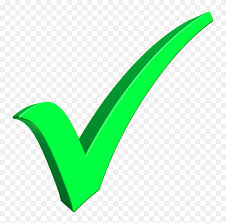 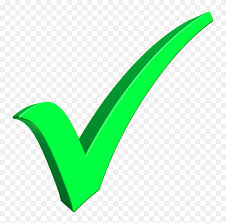 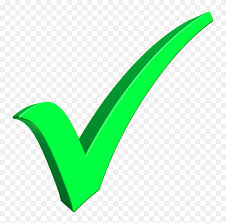 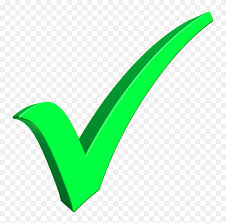 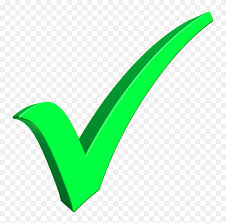 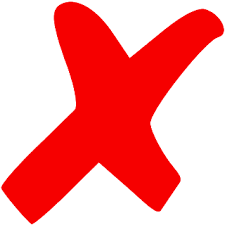 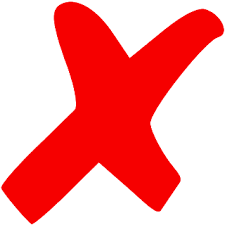 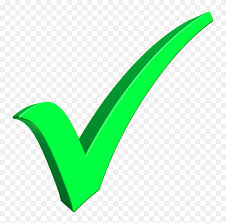 صفحة 117
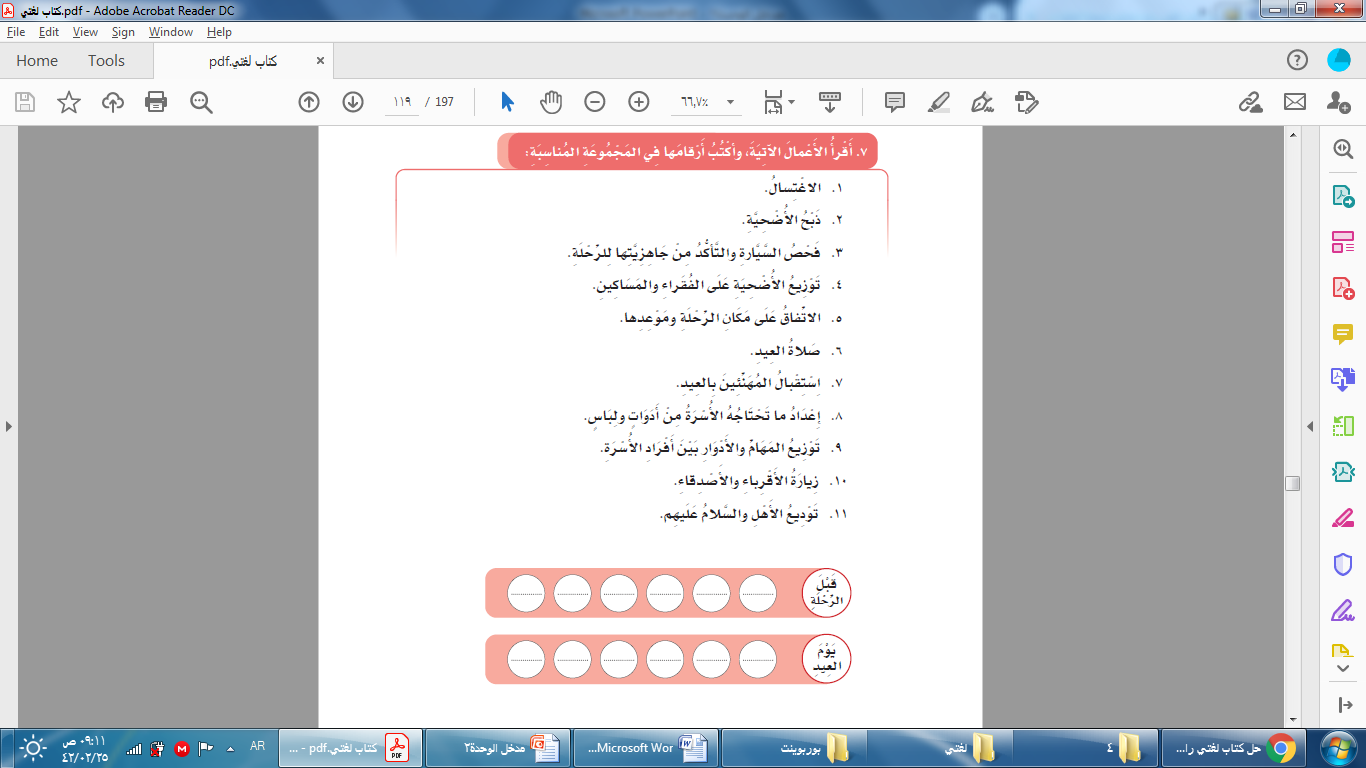 11
9
8
5
3
10
7
6
4
2
1
صفحة 118
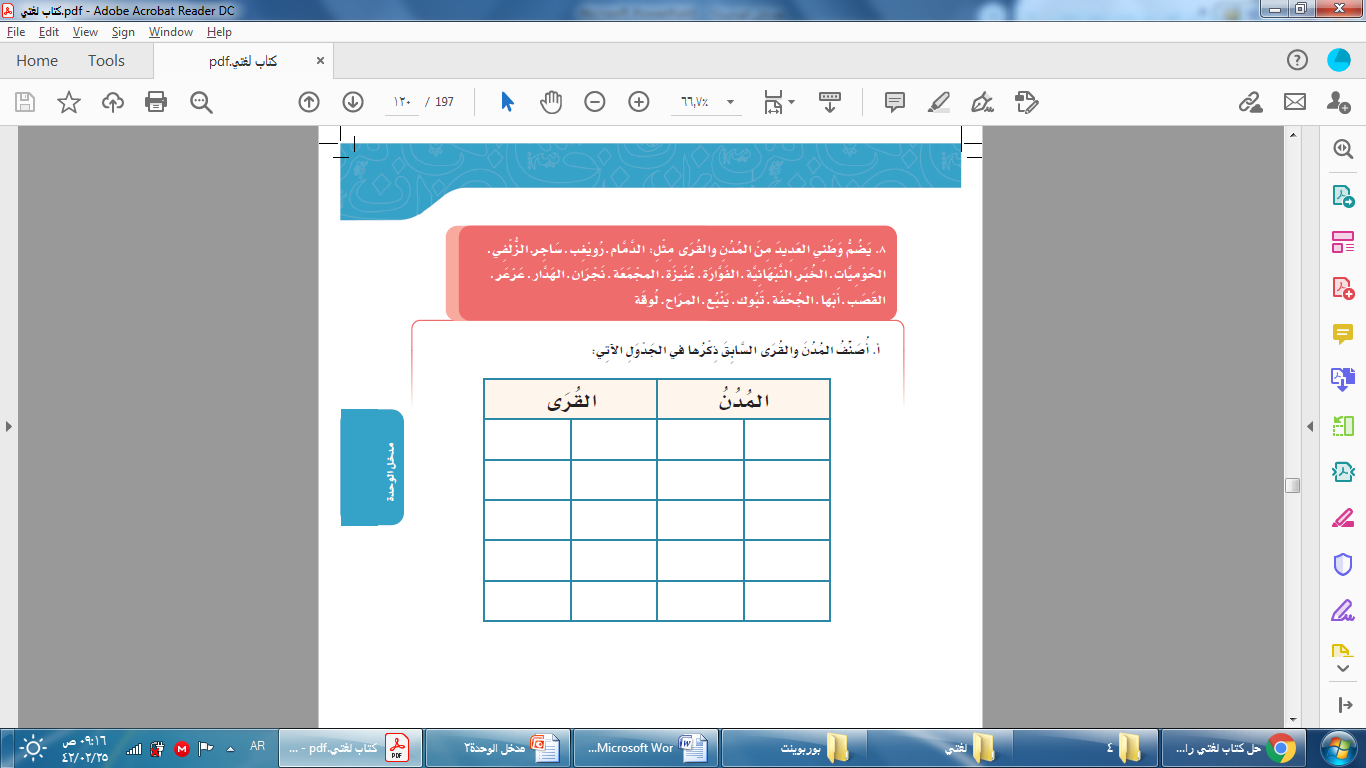 ساجر
رويغب
الزلفي
الدمام
النبهانية
الحوميات
عنيزة
الخبر
الهدار
الفوارة
نجران
المجمعة
الجحفة
القصب
أبها
عرعر
لوقة
المراح
ينبع
تبوك
صفحة 119
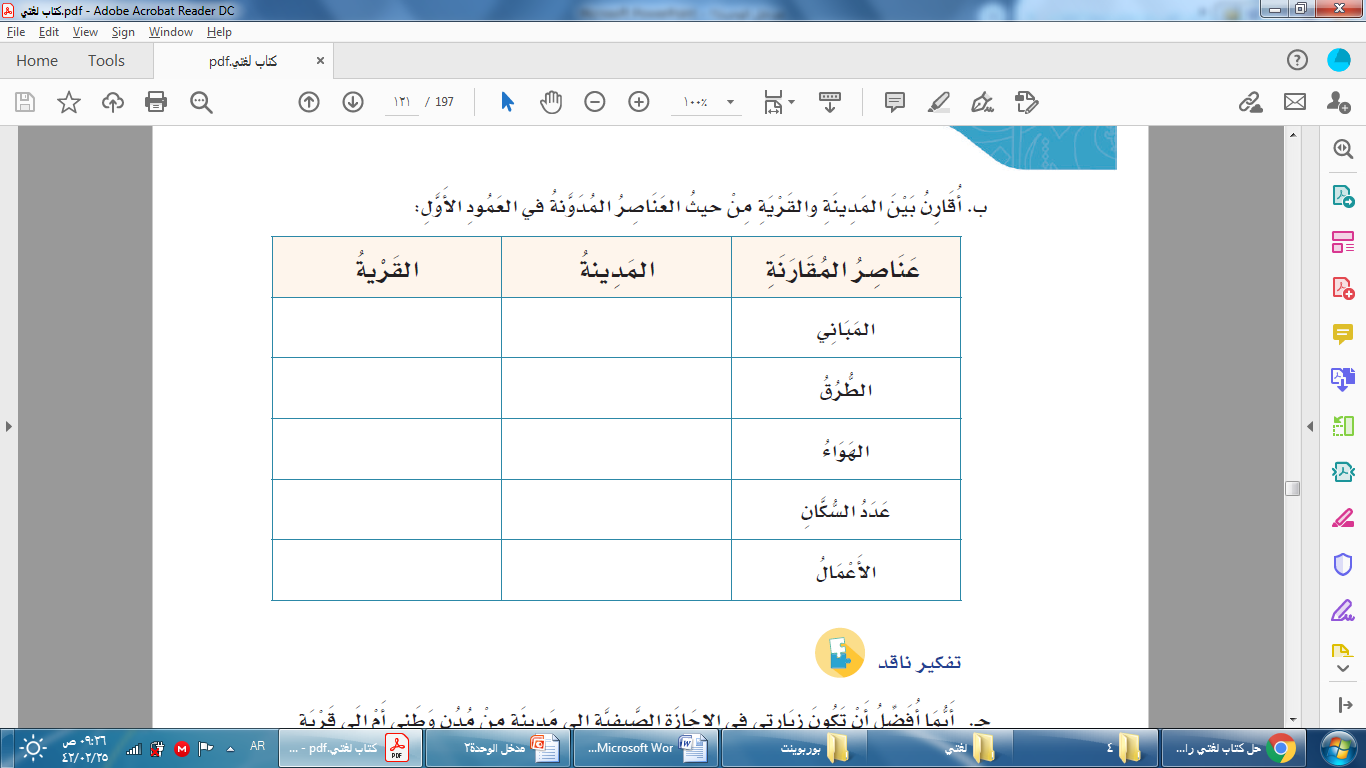 قليلة ومنخفضة
كثيرة وعالية
غير معبدة وضيقة
معبدة وواسعة
نقي
ملوث
قليل
كثير
محدودة
متعددة
صفحة 120
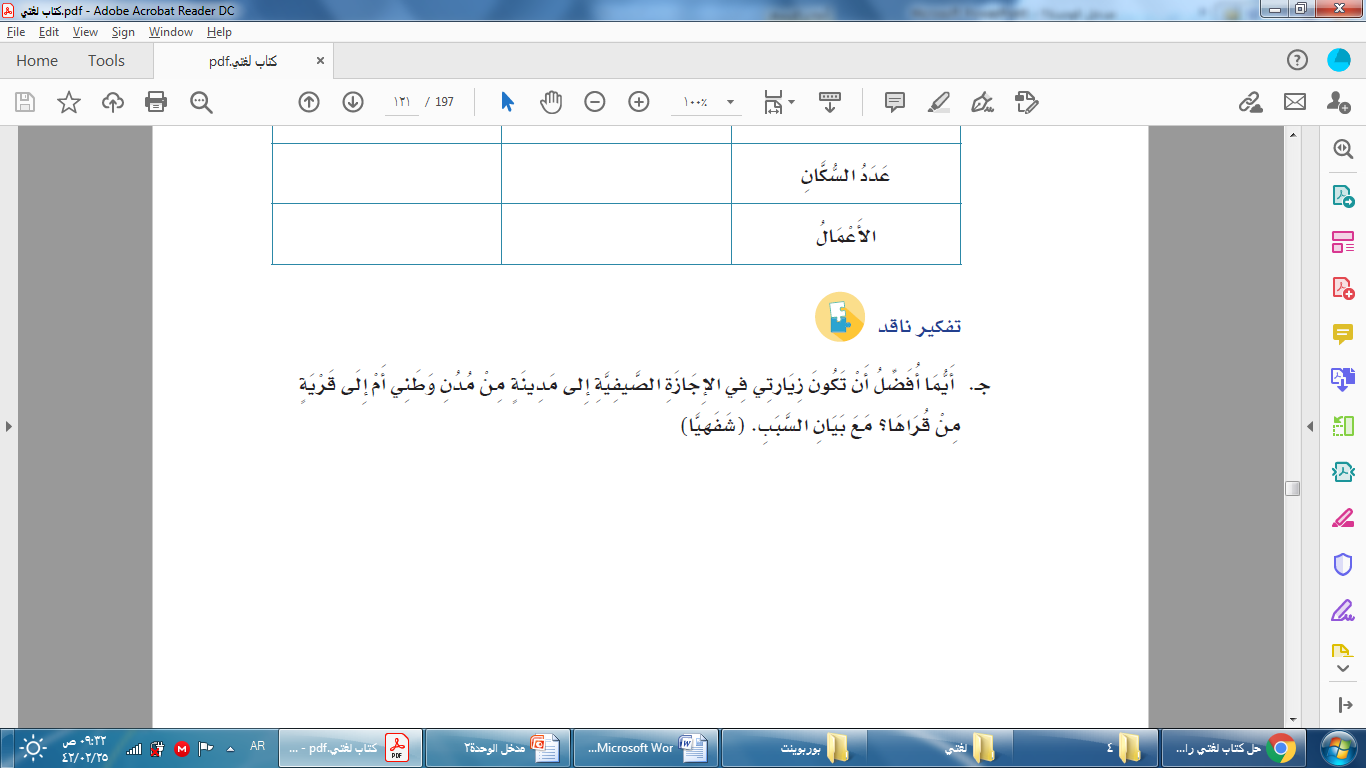 صفحة 120
نهاية الدرس